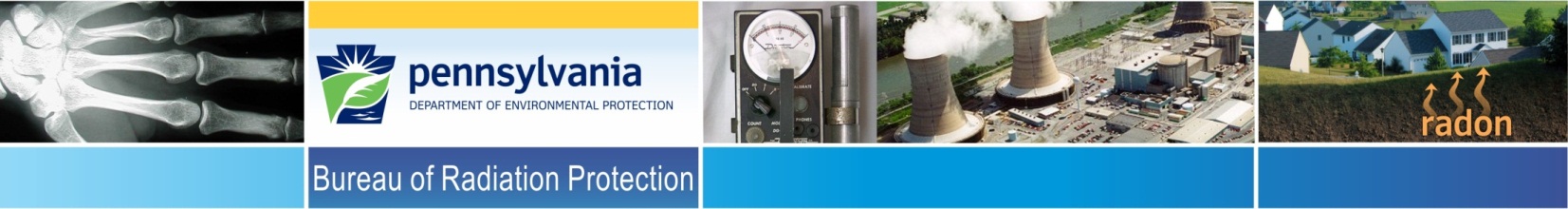 Status Update on the NRC Proposed Rule to Amend 10 CFR Part 61
September 2014
Tom Corbett, Governor                                                                                       E. Christopher Abruzzo, Secretary
Part 61 Rulemaking
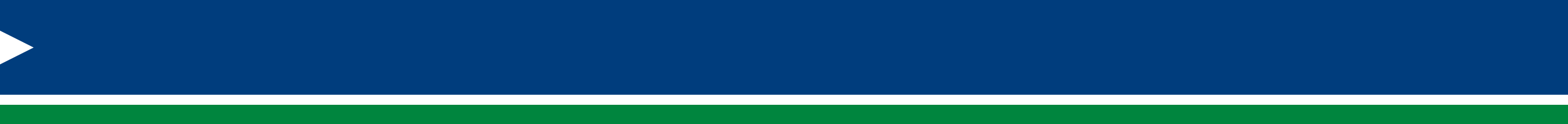 Licensing Requirements for Land Disposal of LRW
Performance objectives (Subpart C) assure safe disposal of LLRW:
Protection of general public 
Protection of inadvertent intruder
Protection of individuals during operations
Stability after site closure

Demonstrate performance via technical analysis and waste classification
PA Low-Level Radioactive Waste Management and Disposal Regulations are in Title 25, Chapter 236
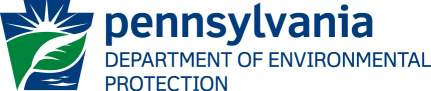 Part 61 Rulemaking
Part 61
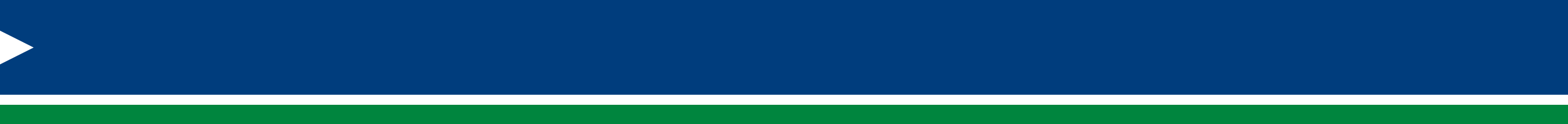 New Staff Requirements Memoranda (SRM) 
SECY-13-0075
Commission issued new SRM-13-0075 on Feb. 12, 2014
Approved publication of the proposed rule and draft guidance for public comment subject to several changes involving:
 	-	Period of Performance 
	-	Intruder Assessment
	-	Agreement State Compatibility
	-	Defense-in-Depth
	-	Outreach
The new SRM is silent on any proposed changes to 10 CFR Part 61 Waste Classification Tables (Tables 1 and 2)
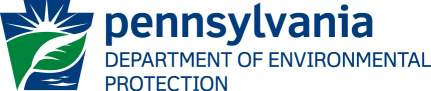 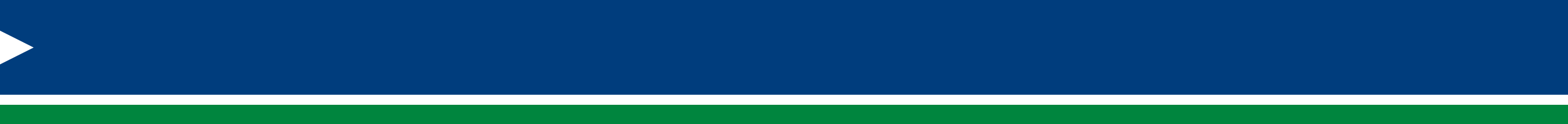 Part 61 SRM: Period of Performance
Commission directs the staff to include three tiers:
 Tier 1 – Compliance period of 1000 years
Radiation dose limit of 25 mrem/yr for Part 61.41 (protection of general population) and 500 mrem/yr for Part 61.42 (protection of an inadvertent intruder)
Tier 2 – Protective Assurance Analysis Period
Starting the end of compliance period thru 10,000 years
Minimize radiation dose with the goal of keeping doses below 500 mrem/yr threshold for 61.41 and 61.42
 Tier 3 – Performance Period beyond 10,000 years 
	No radiation does limit
	A qualitative analysis covering a performance period of 
10,000 years or more after site closure
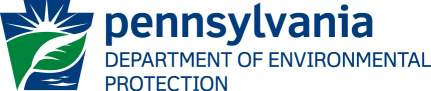 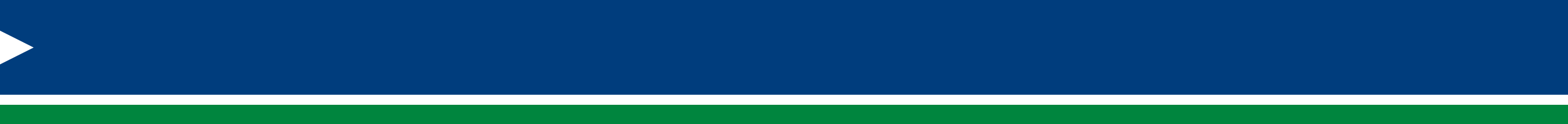 Part 61 SRM: Intruder Assessment
A 10,000 year intruder assessment analysis, built upon the same assumptions as the compliance and protective assurance analyses
 
Based on intrusion scenarios that are realistic and consistent with expected activities in and around the disposal site at the time of site closure
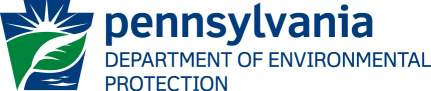 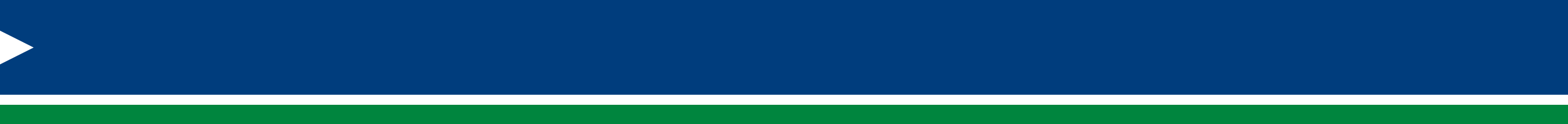 Part 61 SRM: Defense-in-Depth
Proposed rule should include discussion of defense-in-depth (DID) protections
 
Clearly explain how the combination of DID and performance assessment (“safety case”) should be used to support licensing
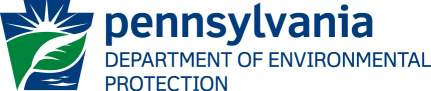 Part 61 SRM: Agreement State Compatibility
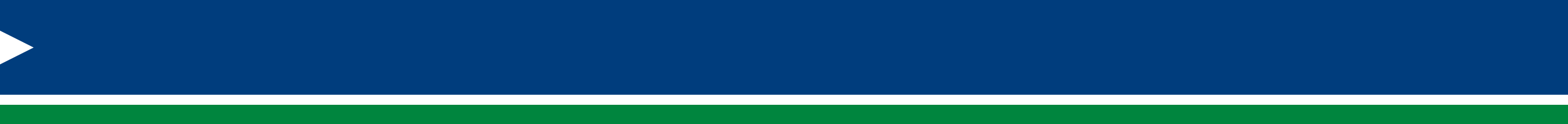 The proposed rule should be published with a compatibility category “B” for most significant provisions of the revised rule, including:
Period of Compliance
Protective Assurance Analysis Period and its analytical threshold
	Waste Acceptance Criteria
Category B:  An agreement State should adopt program elements essentially identical to those of NRC.
Note:  If there are no plans for the development of a LLRW disposal facility, Agreement States would not be required to meet the criteria for a compatible LLRW disposal program.
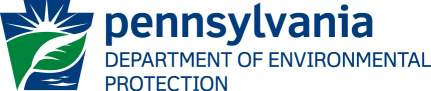 Part 61 SRM:  Outreach Activities
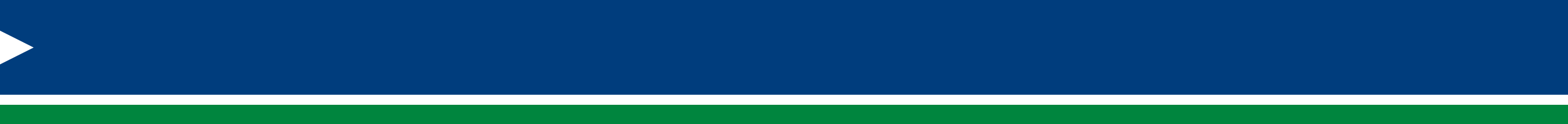 Ensure thorough review of the draft guidance by the stakeholders.
Request comments in the Federal Register Notice regarding: 
	Compatibility designations assigned to the various sections of the proposed rule as modified by this SRM; and
	500 mrem/yr threshold for the Protective Assurance Analysis period.
NRC Advisory Committee should continue to provide its independent review and recommendations.
Public comment period should be extended to 120 days.
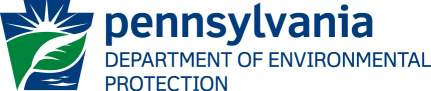 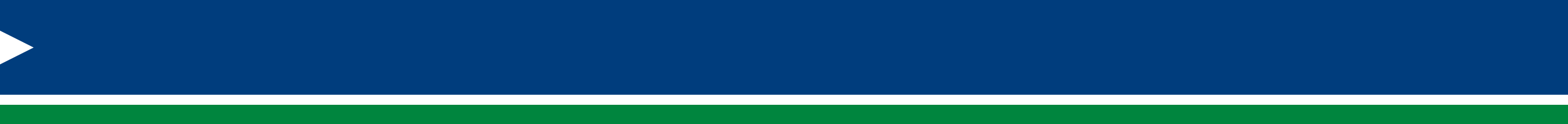 LLW Forum Part 61 Working Group Members
Brad Broussard – Texas Commission on Environmental Quality (sited state)

Earl Forharm – Washington State Department of Health (sited state)

Rich Janati – Pennsylvania Department of Environmental Protection (non-sited state)

Susan Jenkins – South Carolina Department of Health and Environmental Control (sited state)

Rusty Lundberg – Utah Department of Environmental Quality (sited state)
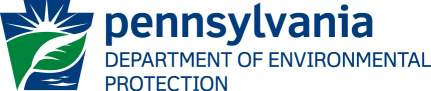